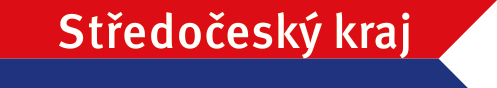 Tisková konference analýza a kapacity středních škol
Praha, 13.11. 2023
Obsah
Demografie
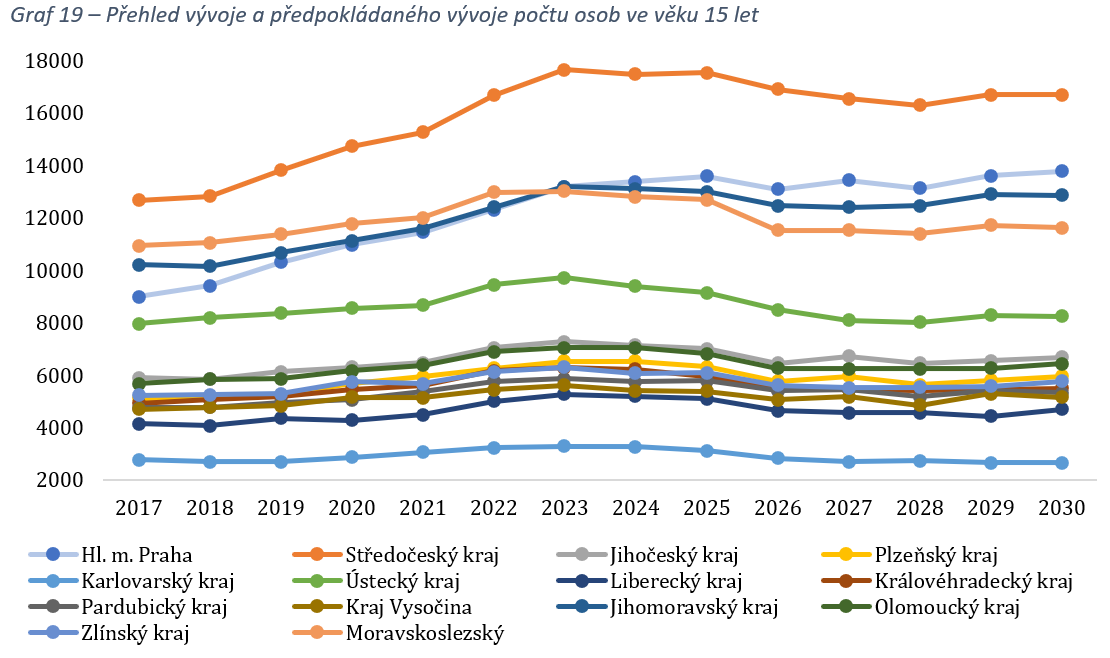 Strana 4
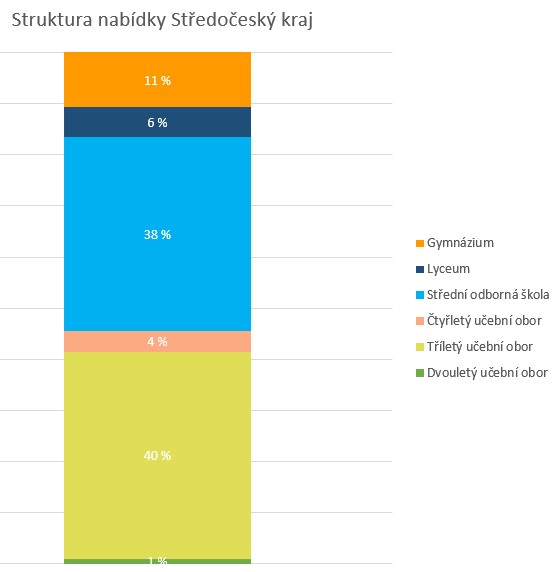 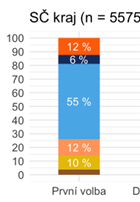 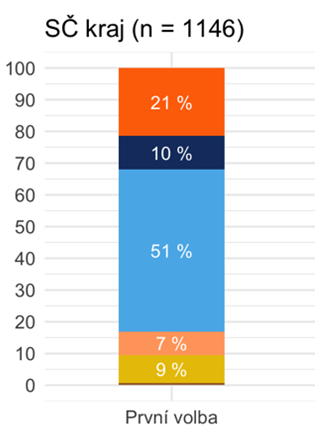 Strana 5
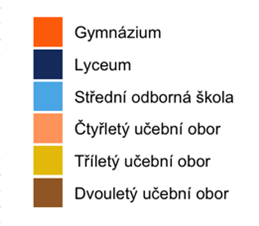 Schéma základních typů oborů vzděláníSeminář NPI, Prahy a Středočeského kraje29.5. 2023
Modernizace oborové nabídky v SK
Výsledky JPZ na úrovni konkrétních žáků
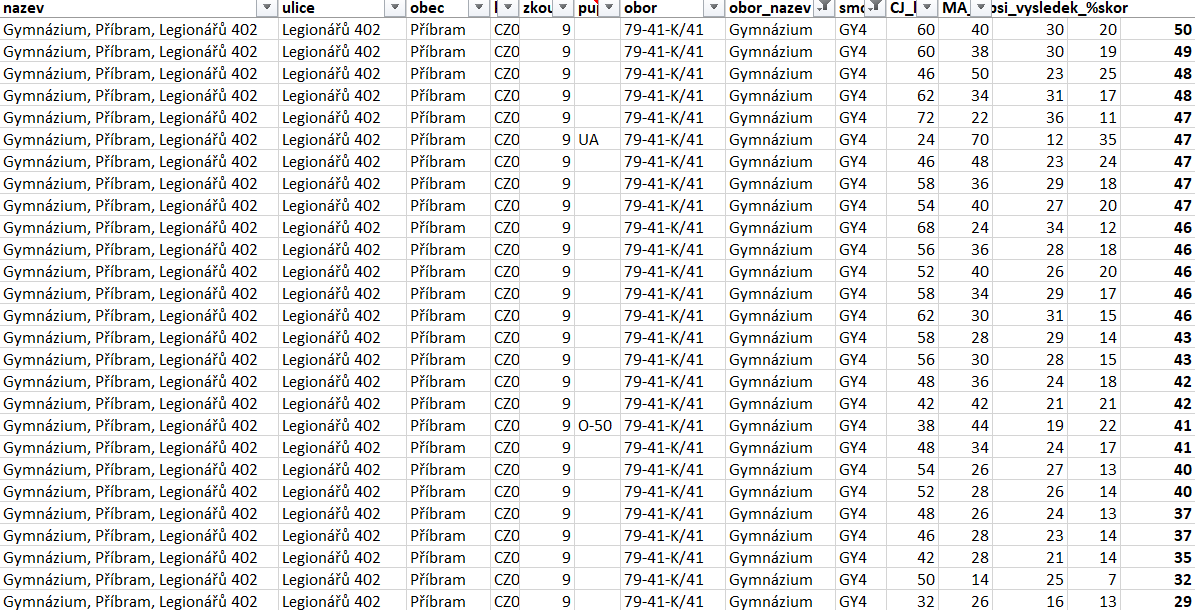 Poptávka v území na jednotlivé školy– skutečnost 2023
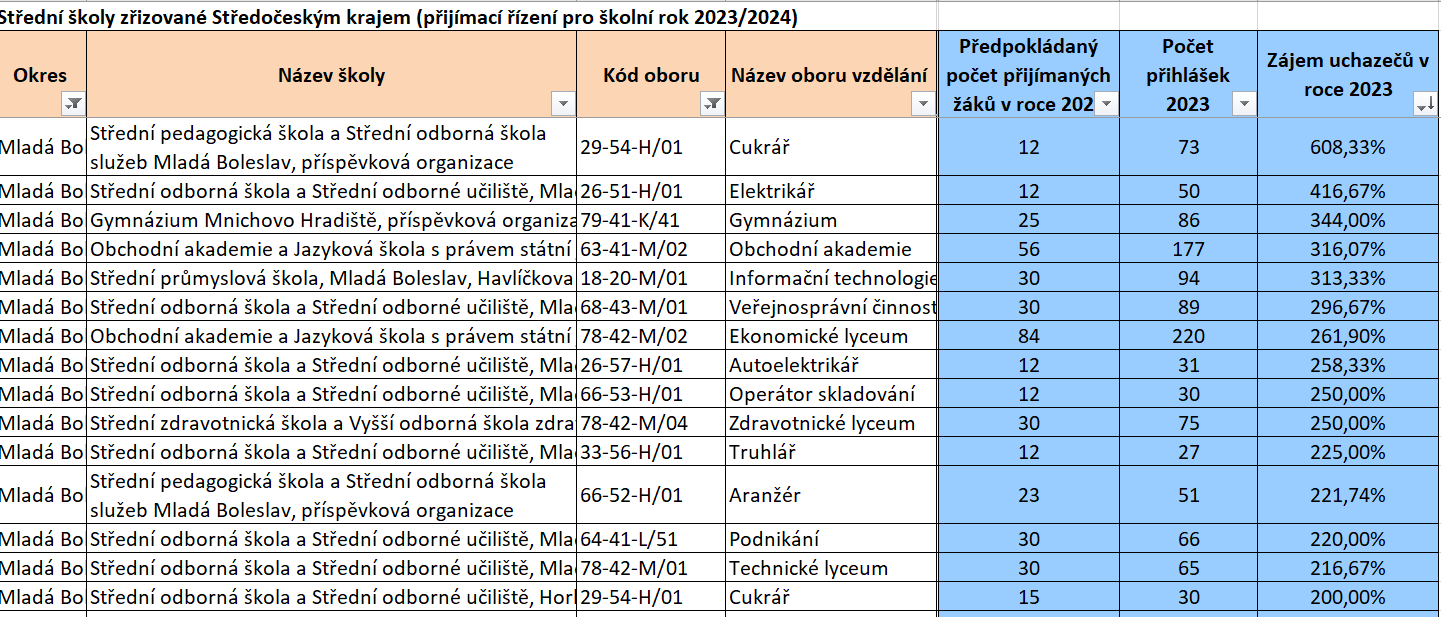 Výsledky JPZ – typy škol
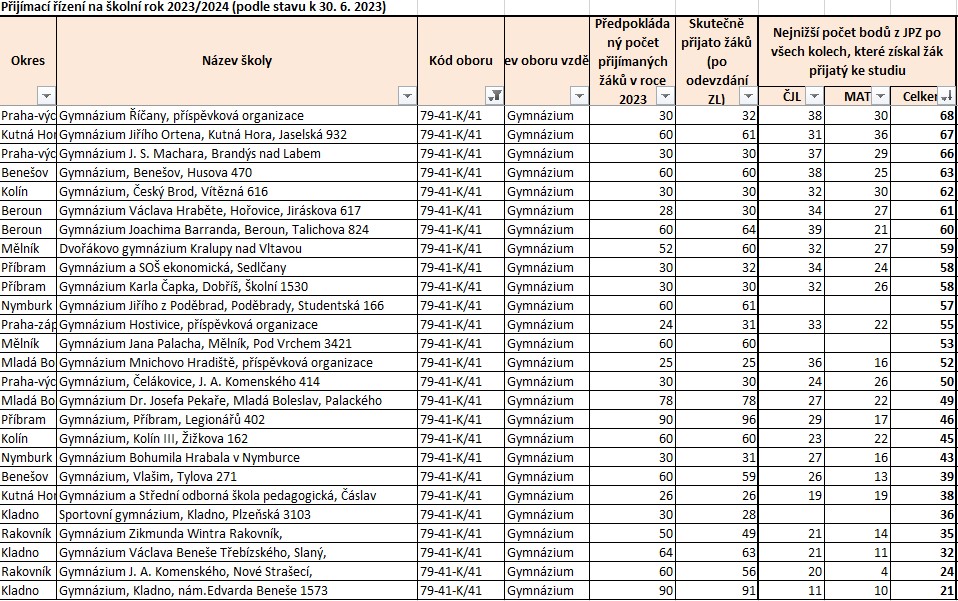 Výsledky JPZ – v území
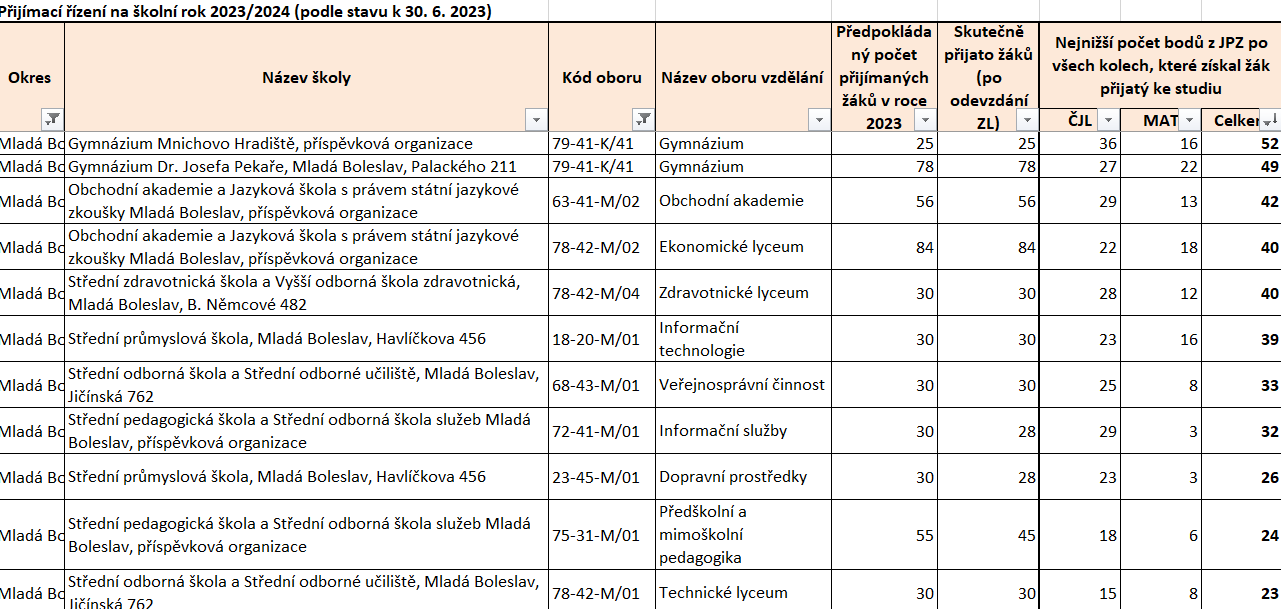 Změna – nová a transformovaná místa 2023-2024
Nová místa ve středních školách 1785
Změněná a transformovaná místa 3056
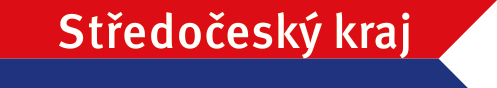 Děkuji za pozornost!